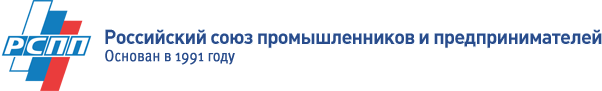 Аспекты применения запрета на заключение антиконкурентных соглашений в правоприменительной практике
г. Москва, 2022 год
1
Основные вопросы, вынесенные на обсуждение
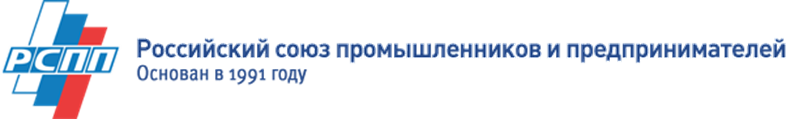 2
I. Методы выявления и доказывания антиконкурентных соглашений в условиях цифровой экономики
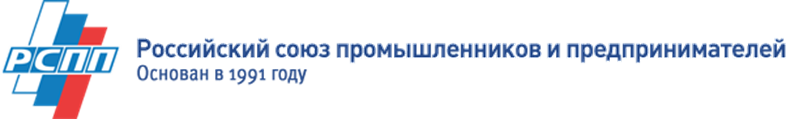 Проактивный метод
1. Использование результатов собственных исследований антимонопольных органов;
2. Экономический анализ;
3. Мониторинг рынка и его отраслей;
3. Скрининг данных.
Реактивный метод
1. Использование данных, полученных из публичных источников;
2. Использование сведений полученных в результате рассмотрения заявлений, данных, собранных в ходе внеплановых проверок.
3
I. Методы выявления и доказывания антиконкурентных соглашений в условиях цифровой экономики
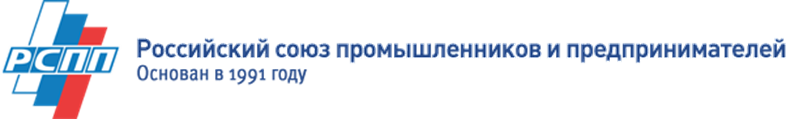 4
I. Методы выявления и доказывания антиконкурентных соглашений в условиях цифровой экономики
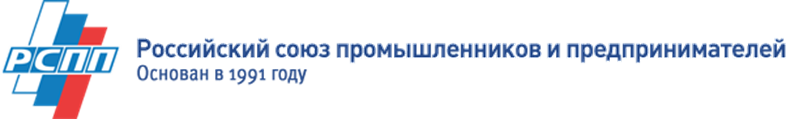 5
I. Методы выявления и доказывания антиконкурентных соглашений в условиях цифровой экономики
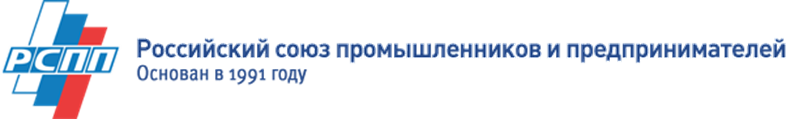 6
I. Методы выявления и доказывания антиконкурентных соглашений в условиях цифровой экономики
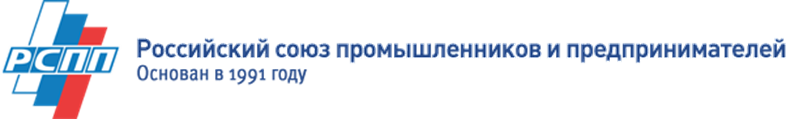 7
I. Методы выявления и доказывания антиконкурентных соглашений в условиях цифровой экономики
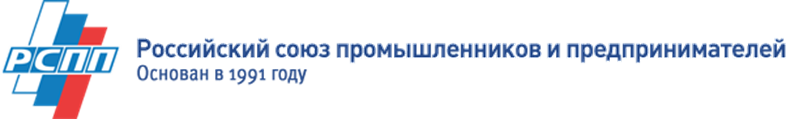 8
I. Методы выявления и доказывания антиконкурентных соглашений в условиях цифровой экономики
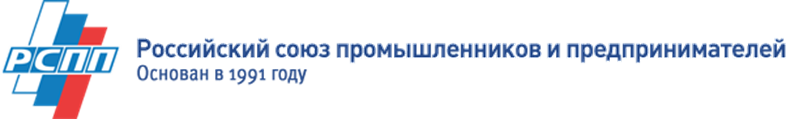 9
II. «Картельные» пункты ПП ВС РФ № 2: подход к принципу per se, «семейные картели» и «мнимая конкуренция»
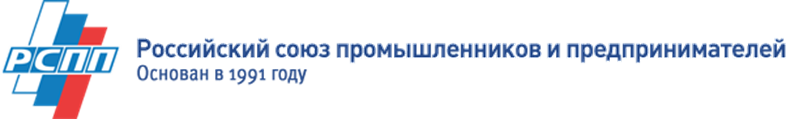 10
II. «Картельные» пункты ПП ВС РФ № 2: подход к принципу per se, «семейные картели» и «мнимая конкуренция»
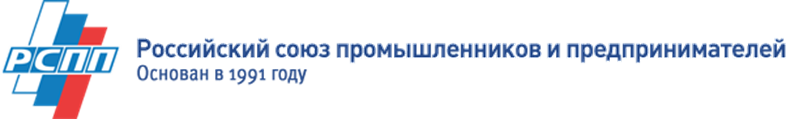 11
II. «Картельные» пункты ПП ВС РФ № 2: подход к принципу per se, «семейные картели» и «мнимая конкуренция»
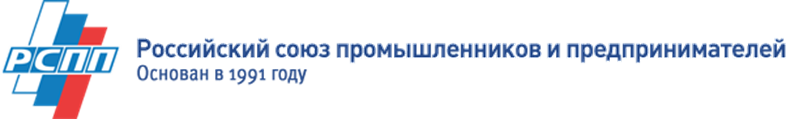 12
II. «Картельные» пункты ПП ВС РФ № 2: подход к принципу per se, «семейные картели» и «мнимая конкуренция»
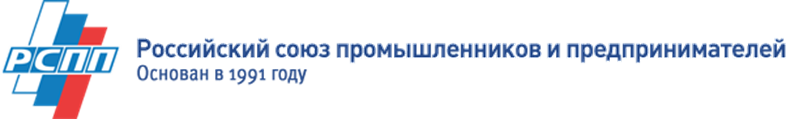 13
II. «Картельные» пункты ПП ВС РФ № 2: подход к принципу per se, «семейные картели» и «мнимая конкуренция»
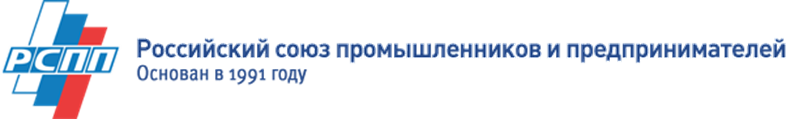 14
II. «Картельные» пункты ПП ВС РФ № 2: подход к принципу per se, «семейные картели» и «мнимая конкуренция»
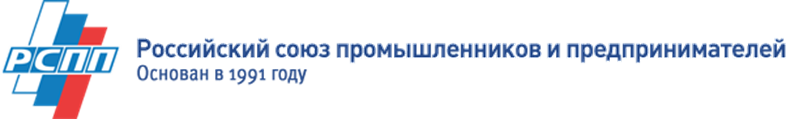 15
II. «Картельные» пункты ПП ВС РФ № 2: подход к принципу per se, «семейные картели» и «мнимая конкуренция»
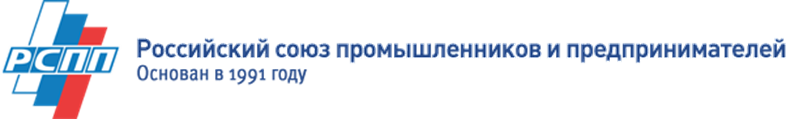 16
II. «Картельные» пункты ПП ВС РФ № 2: подход к принципу per se, «семейные картели» и «мнимая конкуренция»
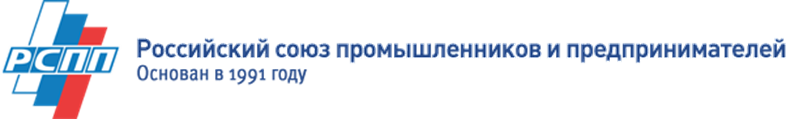 17
II. «Картельные» пункты ПП ВС РФ № 2: подход к принципу per se, «семейные картели» и «мнимая конкуренция»
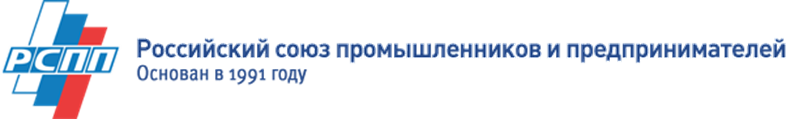 18
III. Закупочные союзы и создание конкурентами совместных предприятий для участия в закупках
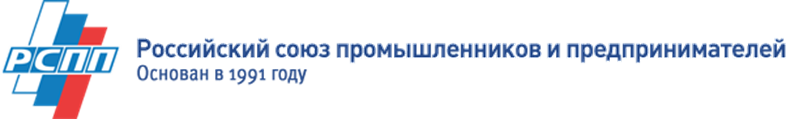 19
III. Закупочные союзы и создание конкурентами совместных предприятий для участия в закупках
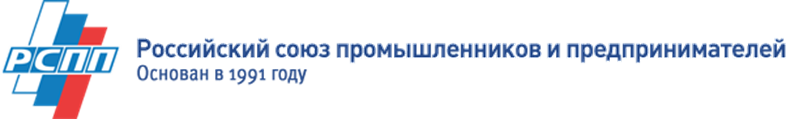 20
III. Закупочные союзы и создание конкурентами совместных предприятий для участия в закупках
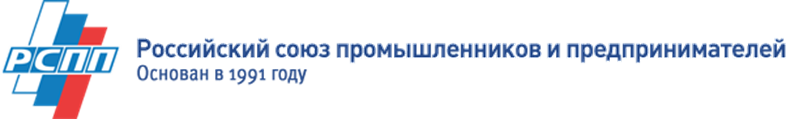 21
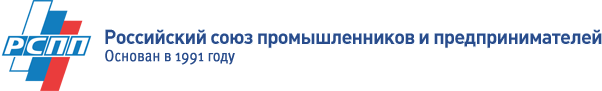 СПАСИБО ЗА ВНИМАНИЕ!
22